Urbanization in the Bull Creek Watershed, Austin, TX
Jeff Senison
CE394K
Austin, TX – Our Home
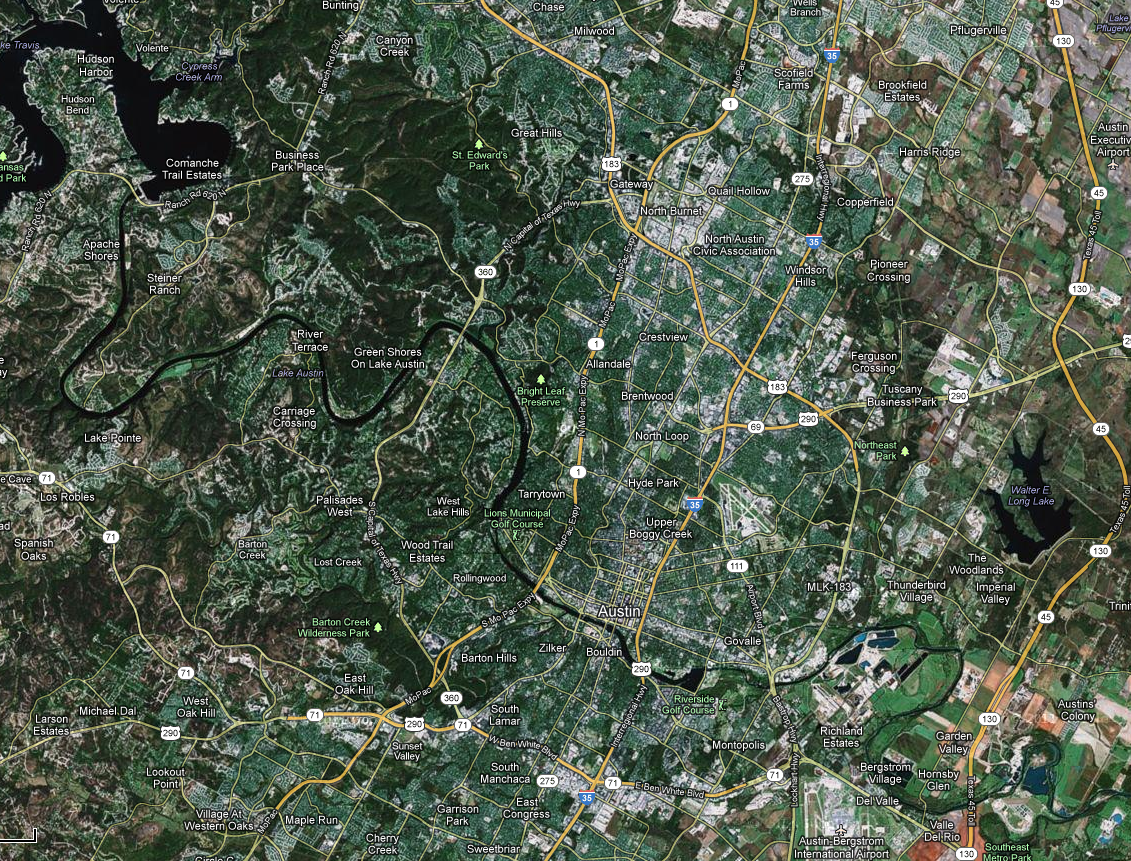 Ahh, That’s Better
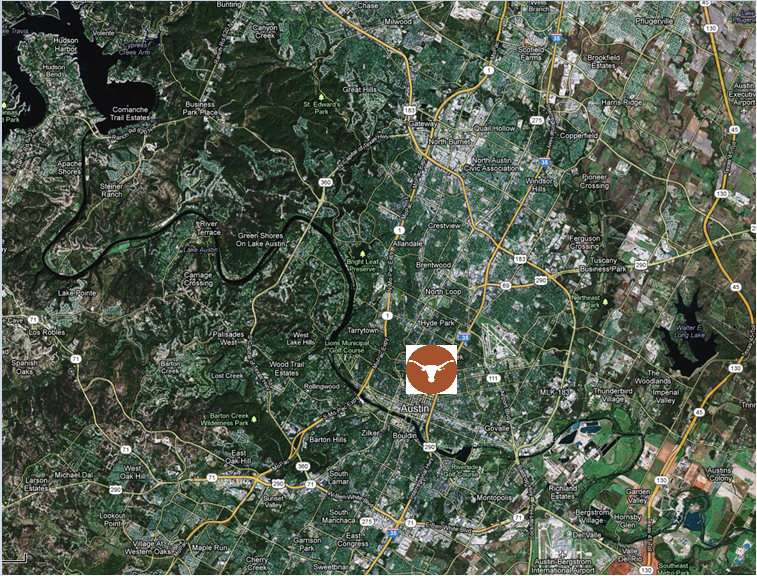 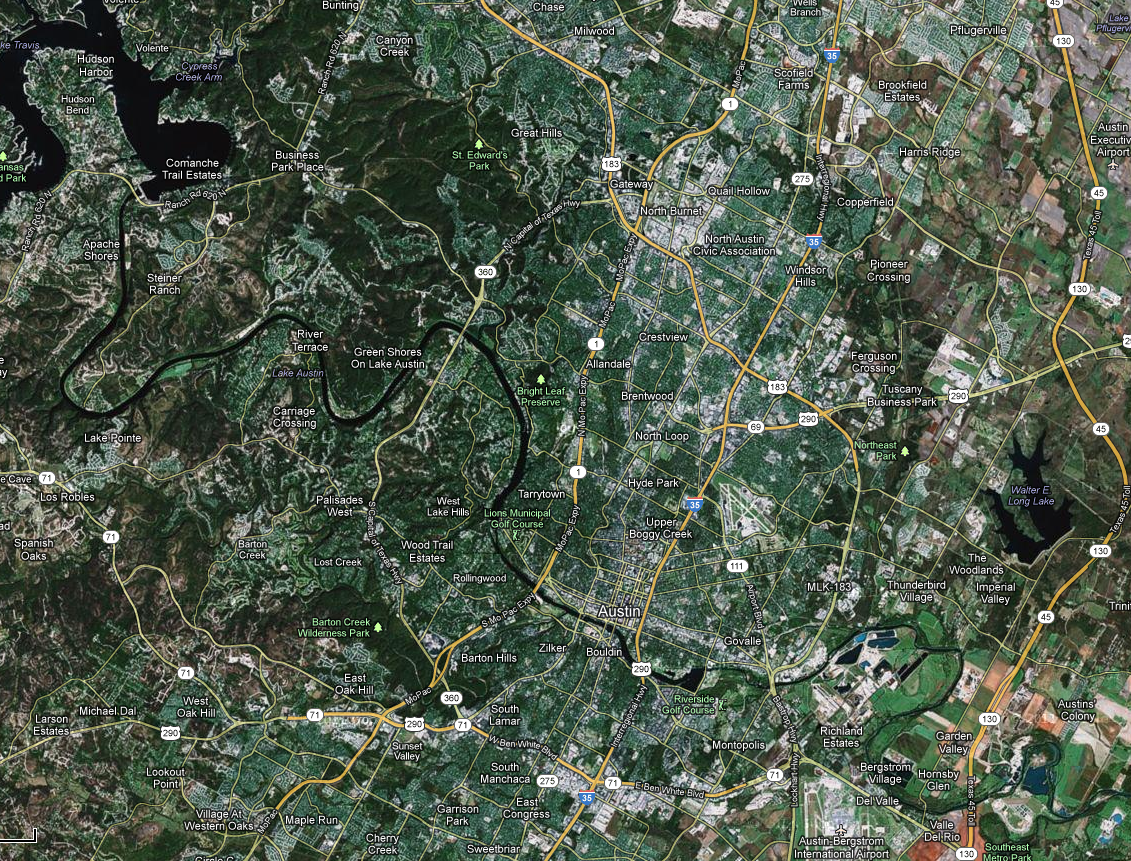 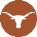 Municipal Tap Water
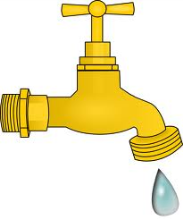 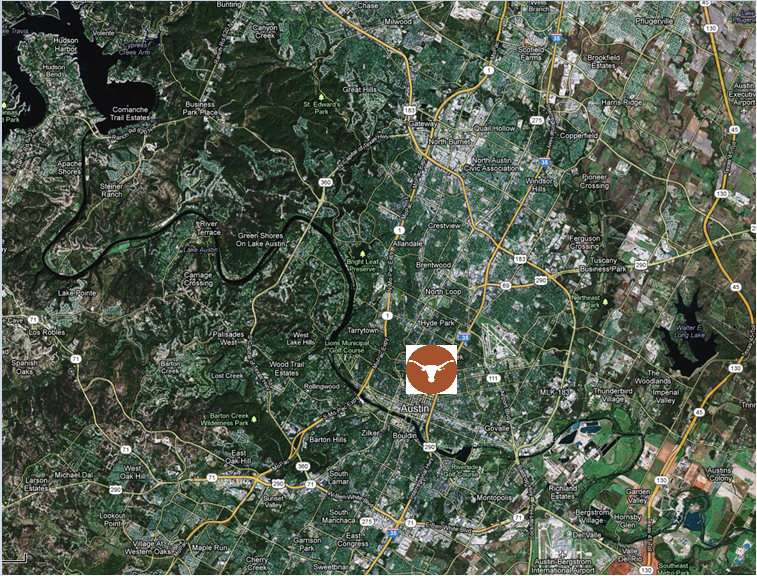 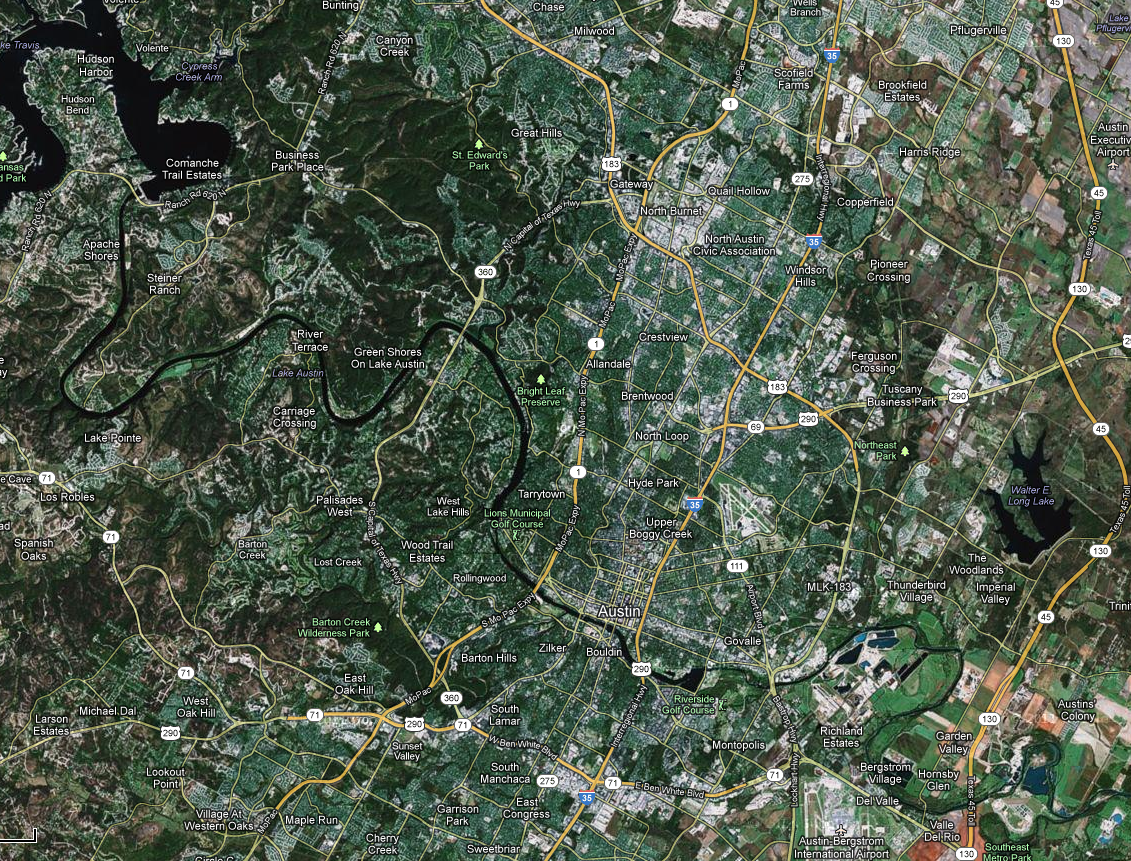 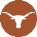 Let’s Take a Little Trip . . .
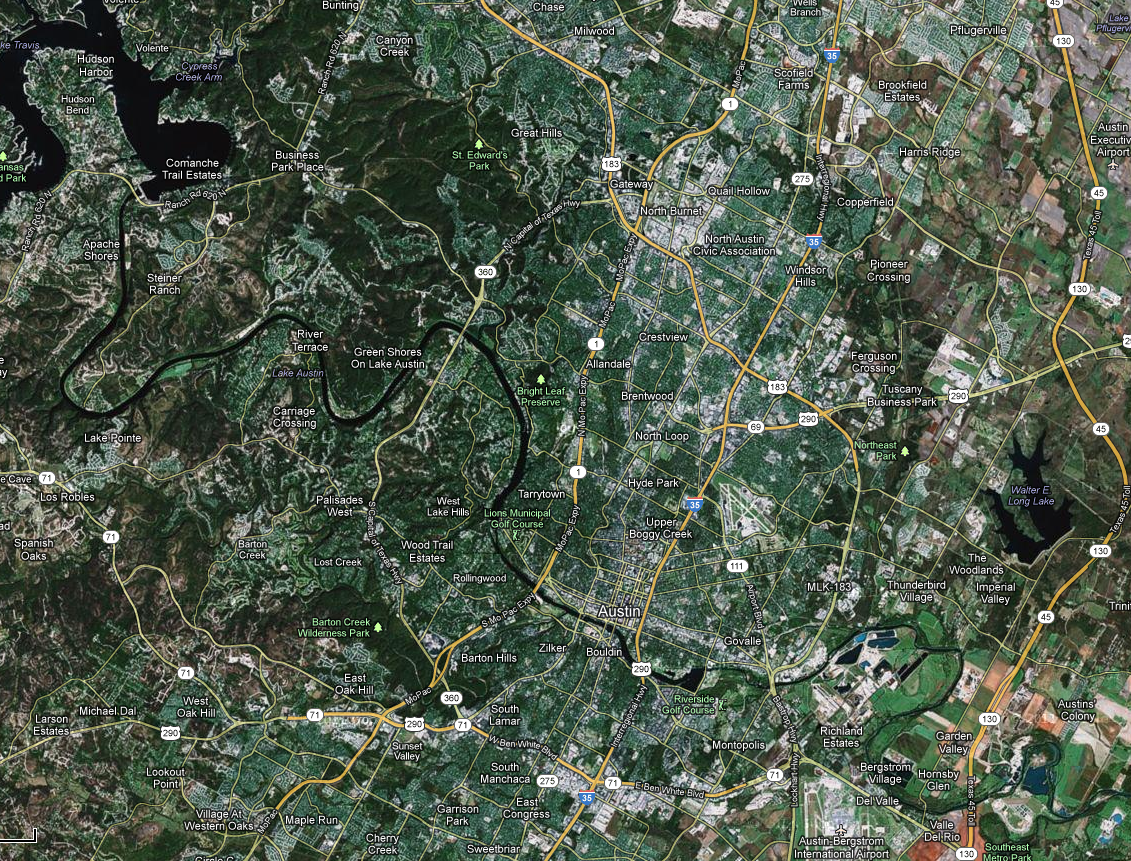 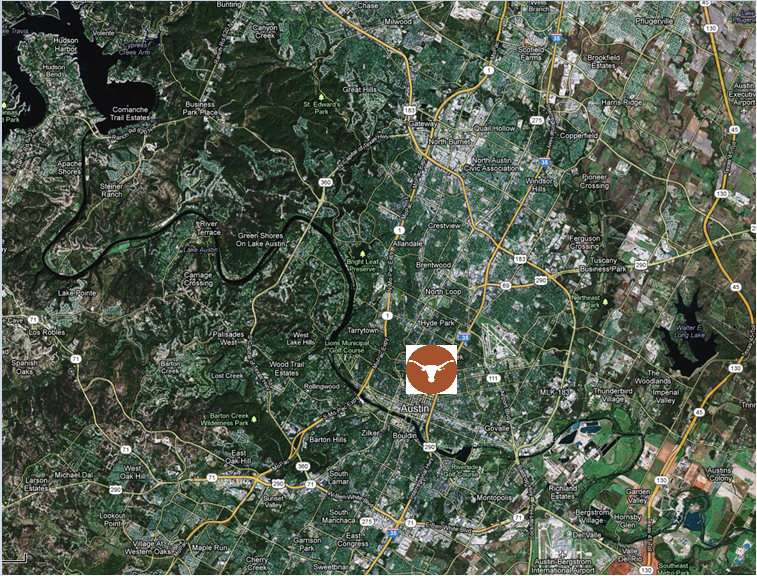 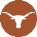 To The Bull Creek Watershed
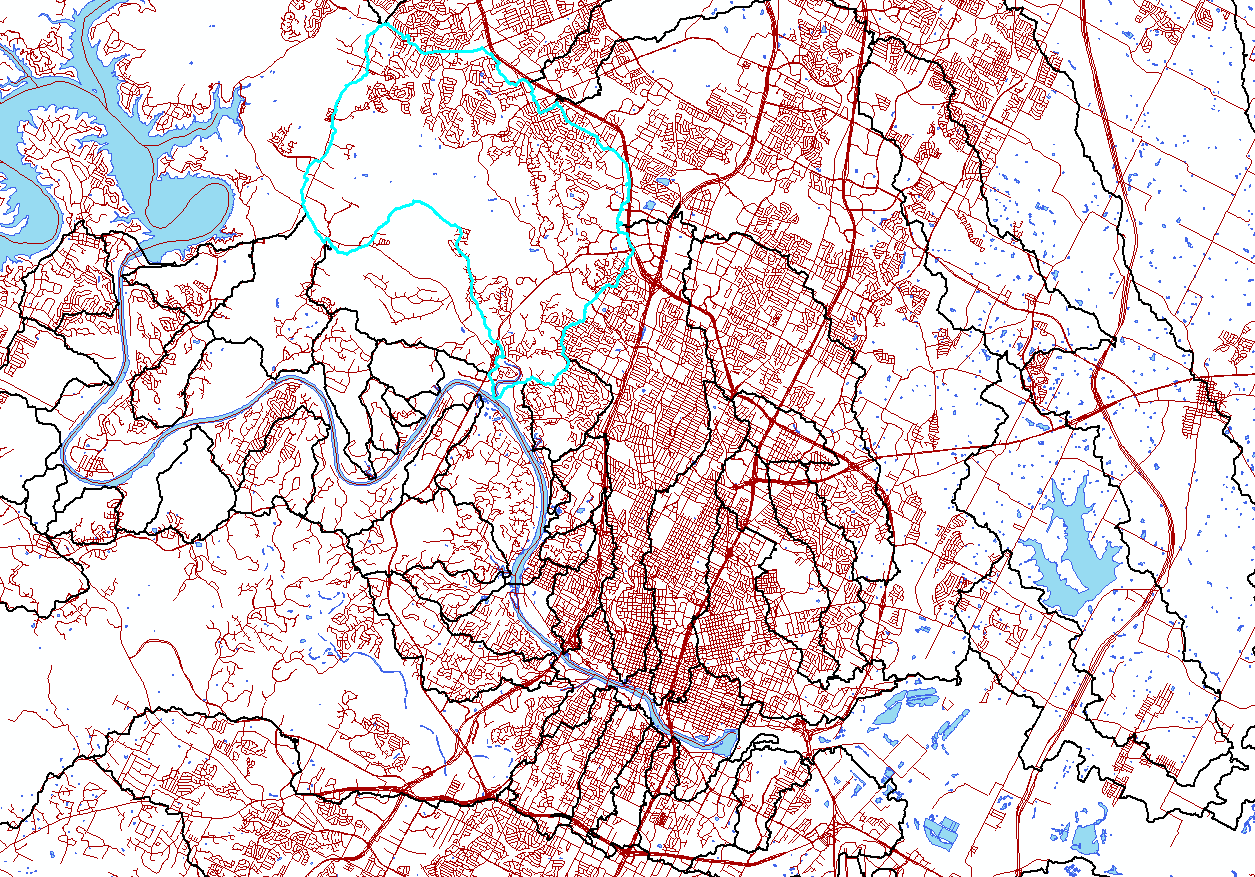 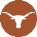 Sample Sites and 1 m DEM
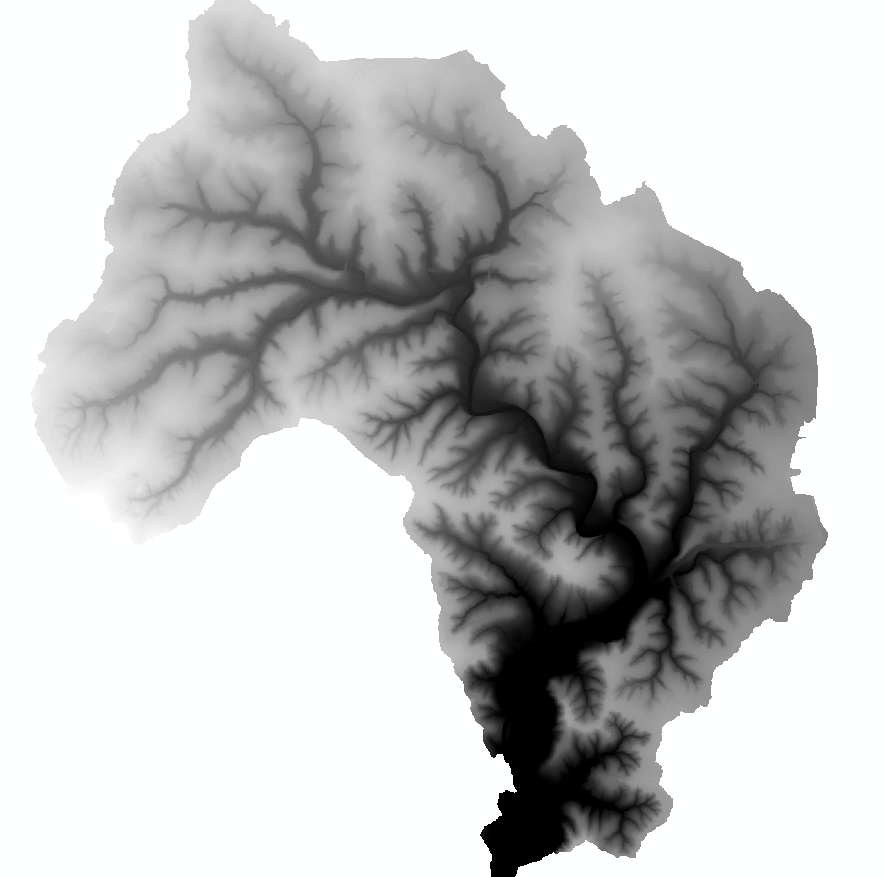 Exciting place to study the effects of urbanization on water quality!
3 Watersheds, Roads, Land Use
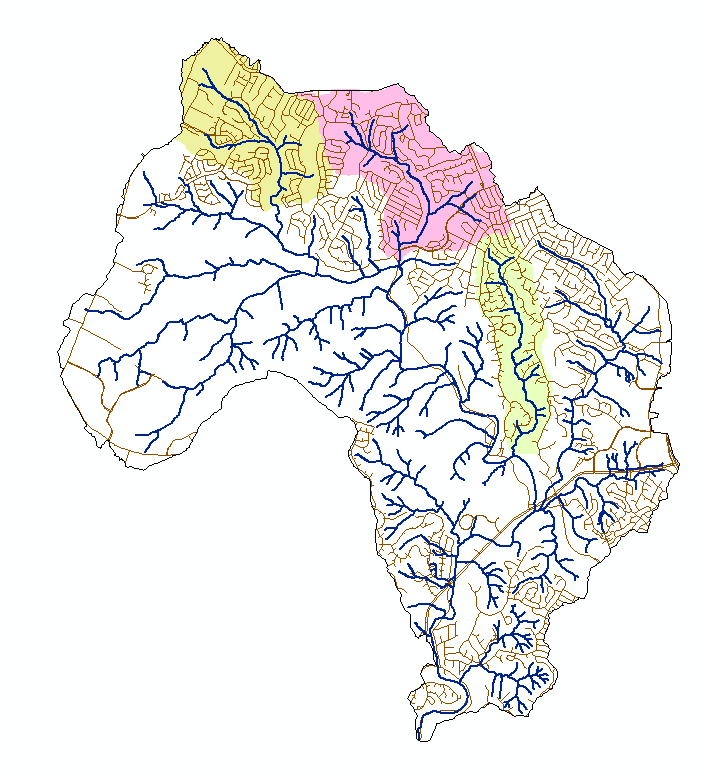 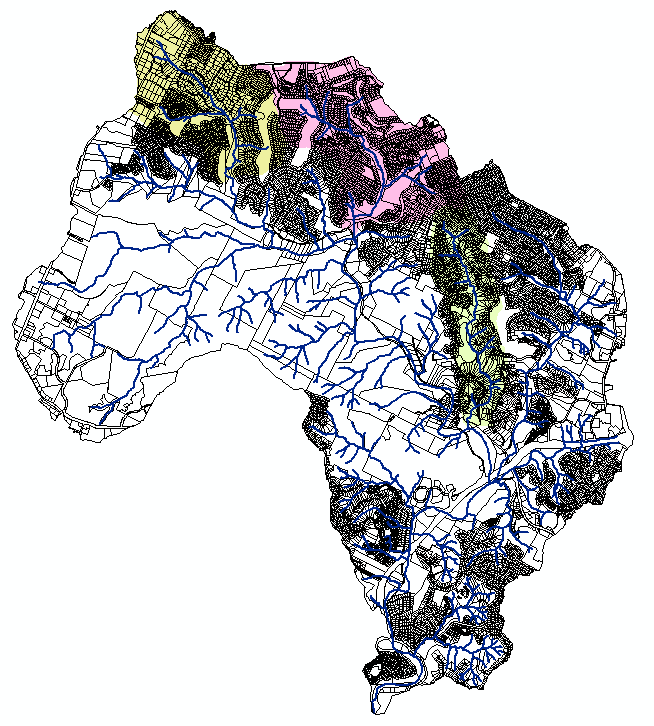 Bedrock and Soil Exposures
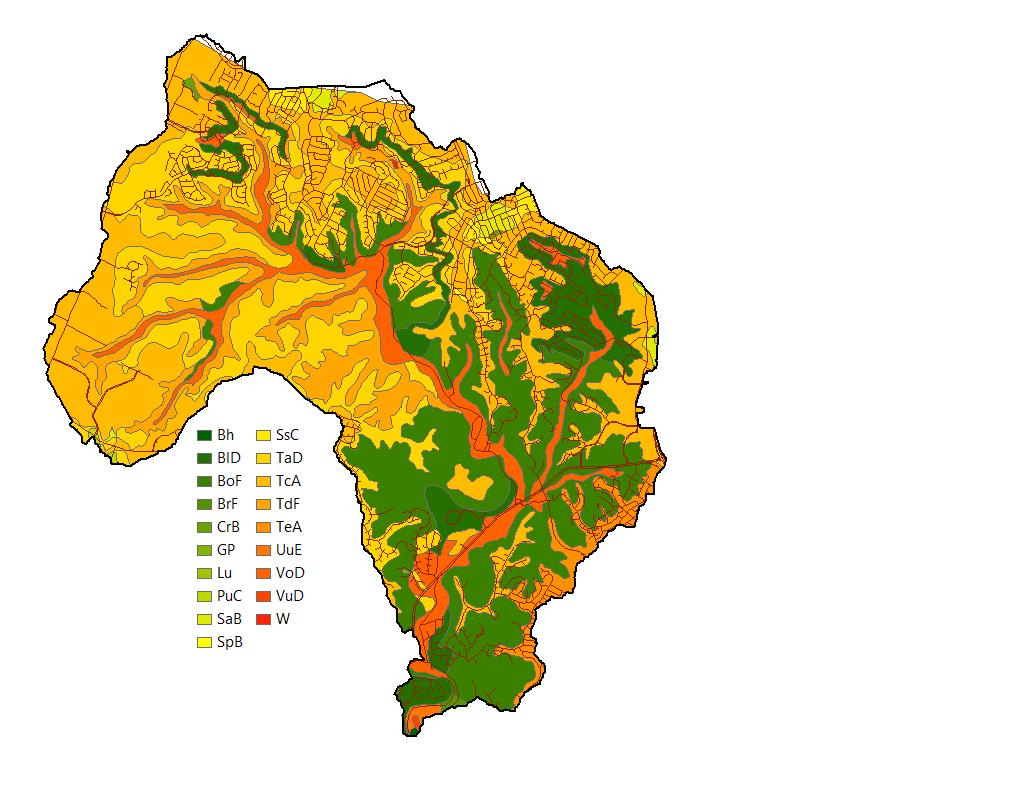 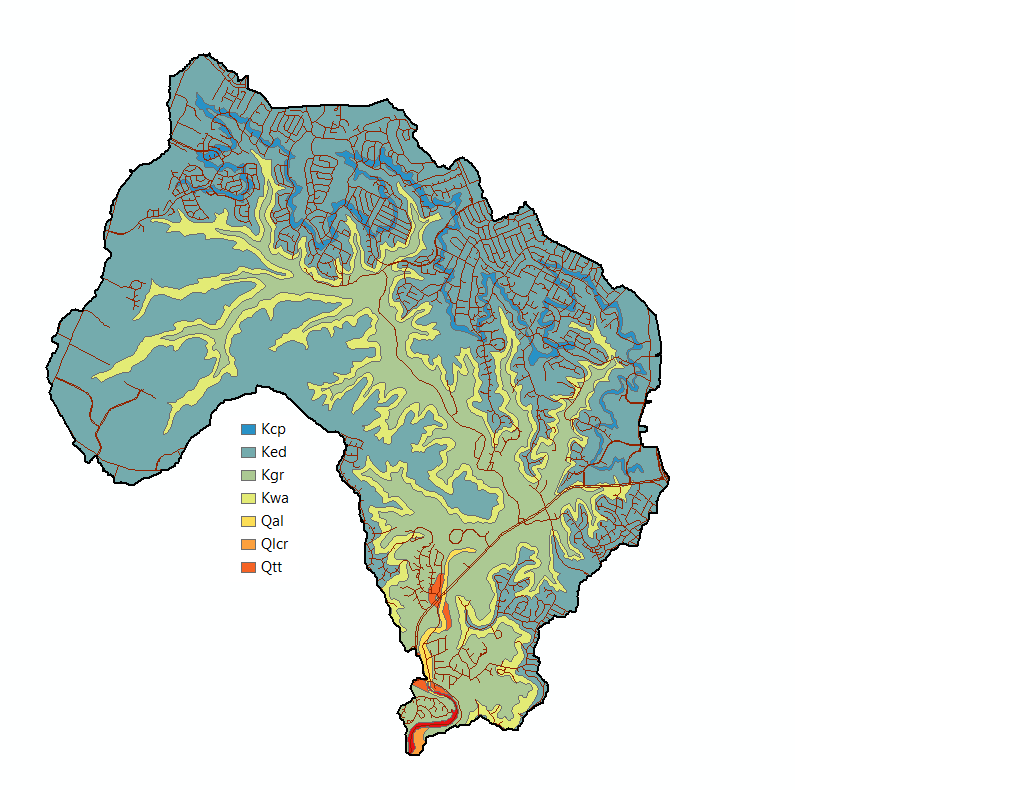 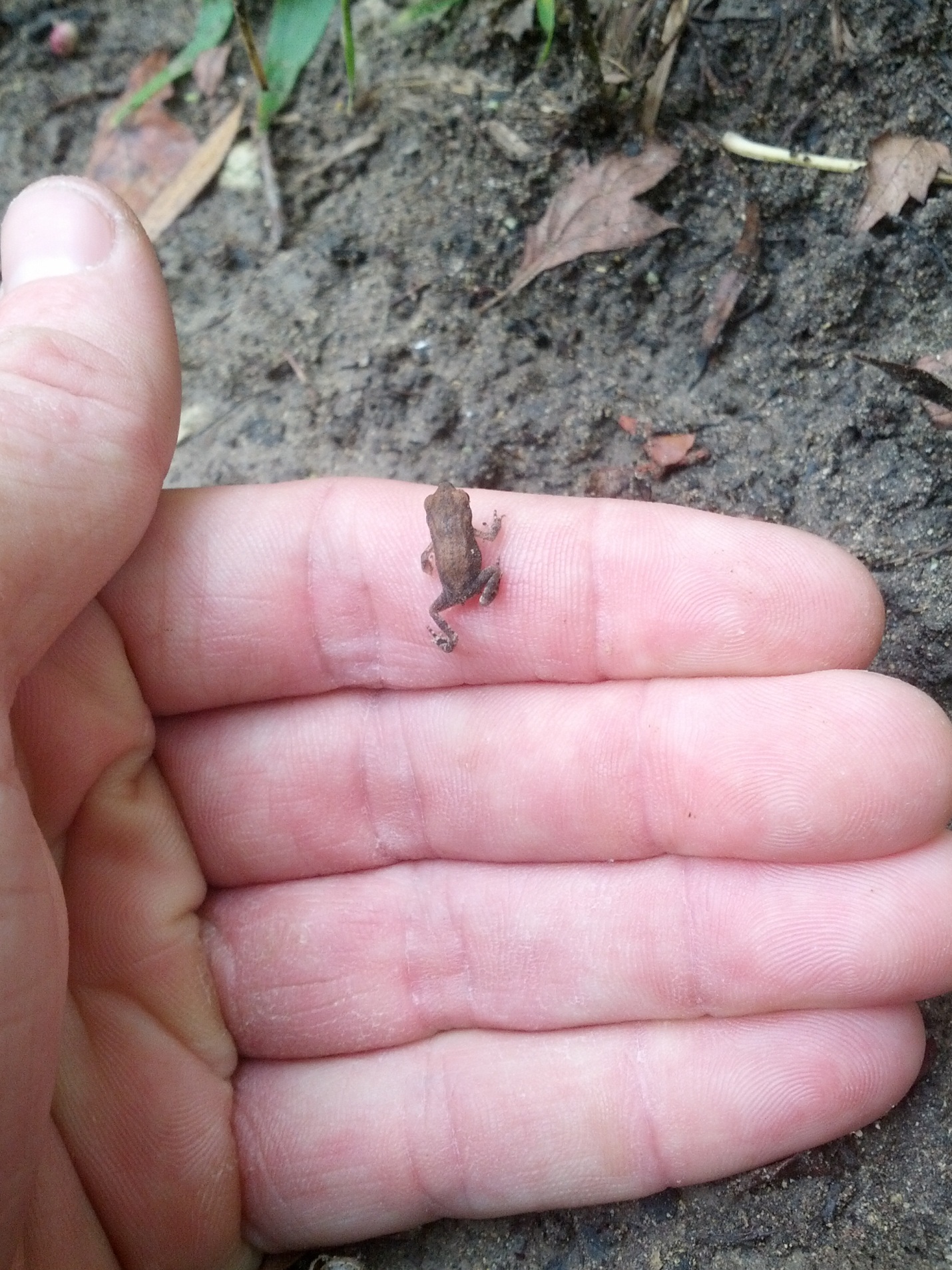 Amphibian
Friend